柔道ルーレットJｙudo Roulette
このルーレットは特定のスポーツ・団体等とは関係がありません。This roulette is not affiliated with any specific sport or organization.
Copyright 2024 The word is TOMODACHI
テキストを入力して、スタートしてください。Please enter the text and start.
+90kg
-57kg
-70kg
-90kg
-73kg
+70kg
Start
Copyright 2024 The word is TOMODACHI
[Speaker Notes: Copyright 2024 The word is TOMODACHI]
-70kg
-73kg
-57kg
-90kg
+70kg
+90kg
[Speaker Notes: 上起動]
-70kg
-73kg
-57kg
-90kg
+70kg
+90kg
-70kg
-73kg
-57kg
-90kg
+70kg
+90kg
[Speaker Notes: 上起動後回転0.5秒]
-70kg
-73kg
-57kg
-90kg
+70kg
+90kg
-70kg
-73kg
-57kg
-90kg
+70kg
+90kg
[Speaker Notes: 回転1秒]
-90kg
+70kg
+90kg
-70kg
-73kg
-57kg
-90kg
+70kg
+90kg
-70kg
-73kg
[Speaker Notes: 停止まで]
-90kg
+70kg
+90kg
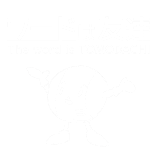 -70kg
-73kg
[Speaker Notes: 拡大]